Understanding the Experiences of People Living and Working with Pre-Existing Disabilities and Long COVID : A focus group study
Presenter: Shreya Paul 
Project Director, Institute on Disability
University of New Hampshire

Co-investigators – Dr. Debra Brucker & Dr. Vidya Sundar
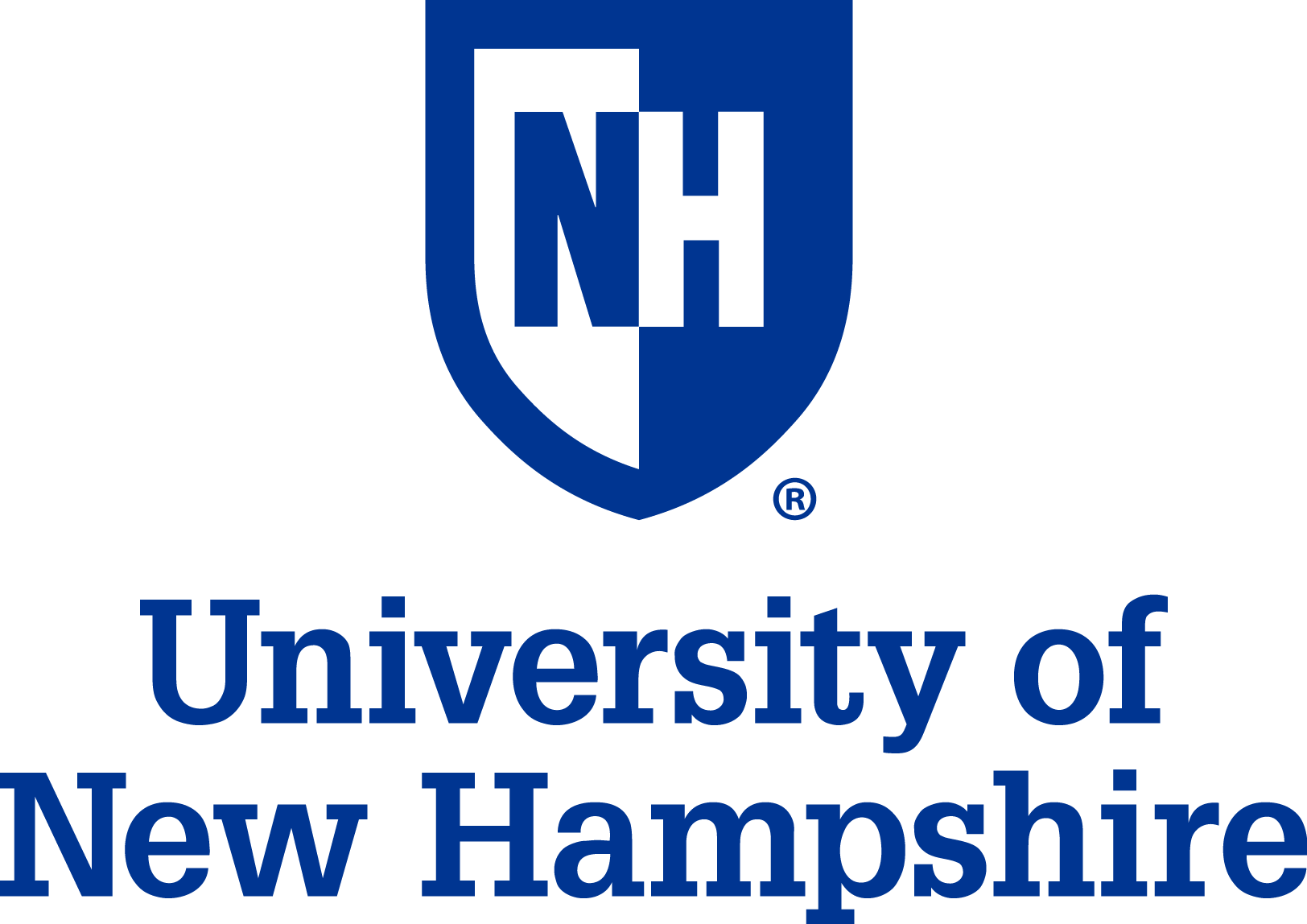 Background
In 2023, around 13.4% of civilians in the United States experienced a disability (Thomas, Paul, Bach and Houtenville, 2024). 
People with disabilities have risk factors that increase the likelihood of having COVID (Centers for Disease Control and Prevention, 2023).
Beyond the pandemic, a new concern is arising – Long COVID.
While there is no agreed-upon definition of Long COVID (National Academies of Science, 2023), its symptoms are expected to continue weeks after the initial infection.
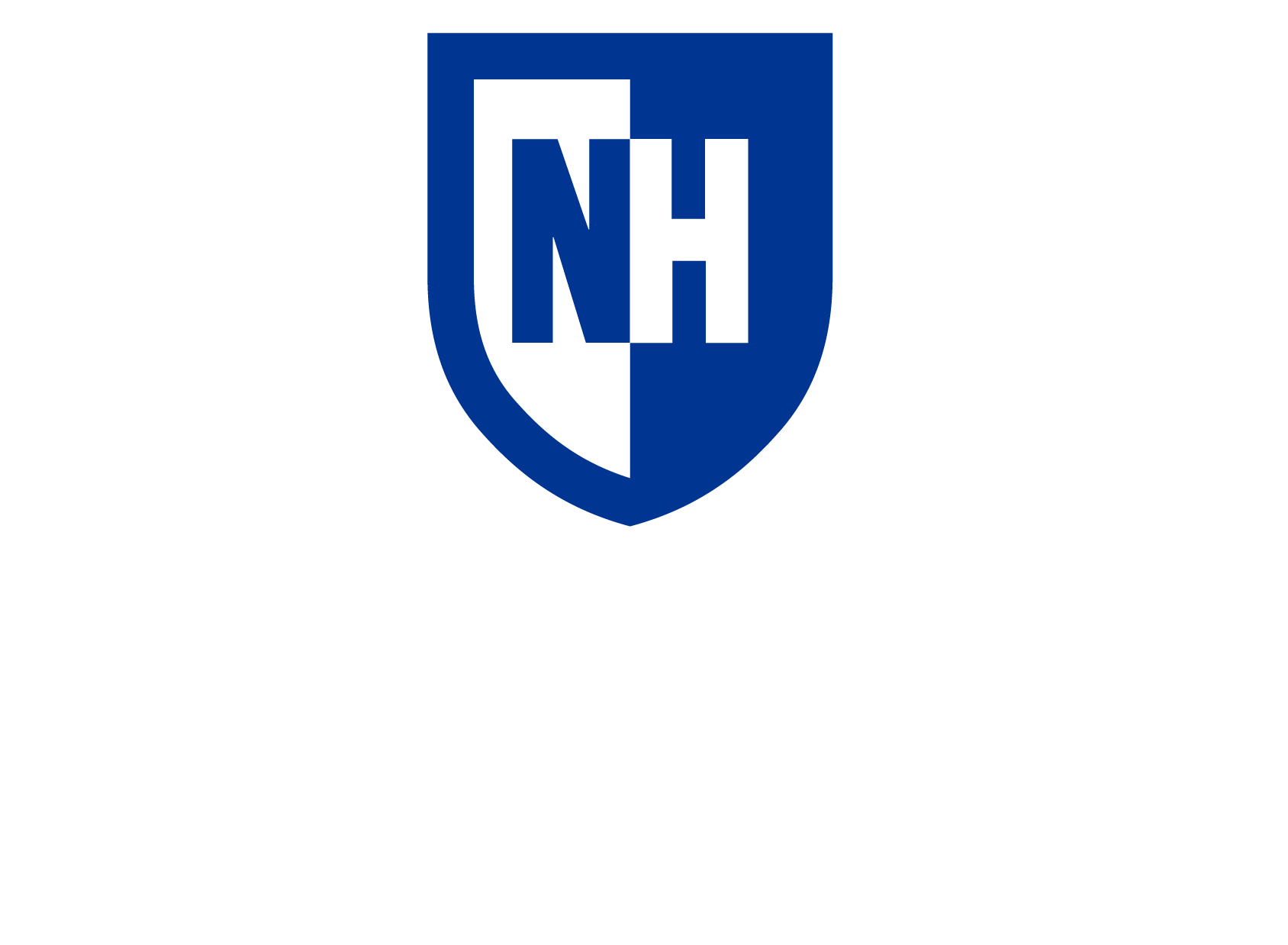 Background
In addition to the increased risk due to underlying conditions, people with disabilities face barriers to accessing healthcare due to cost, or many healthcare facilities being inaccessible (Callender,2020).
In this study, we aim to understand the experiences of people with disabilities who have Long COVID in accessing medical treatment, support, and services and maintaining employment.
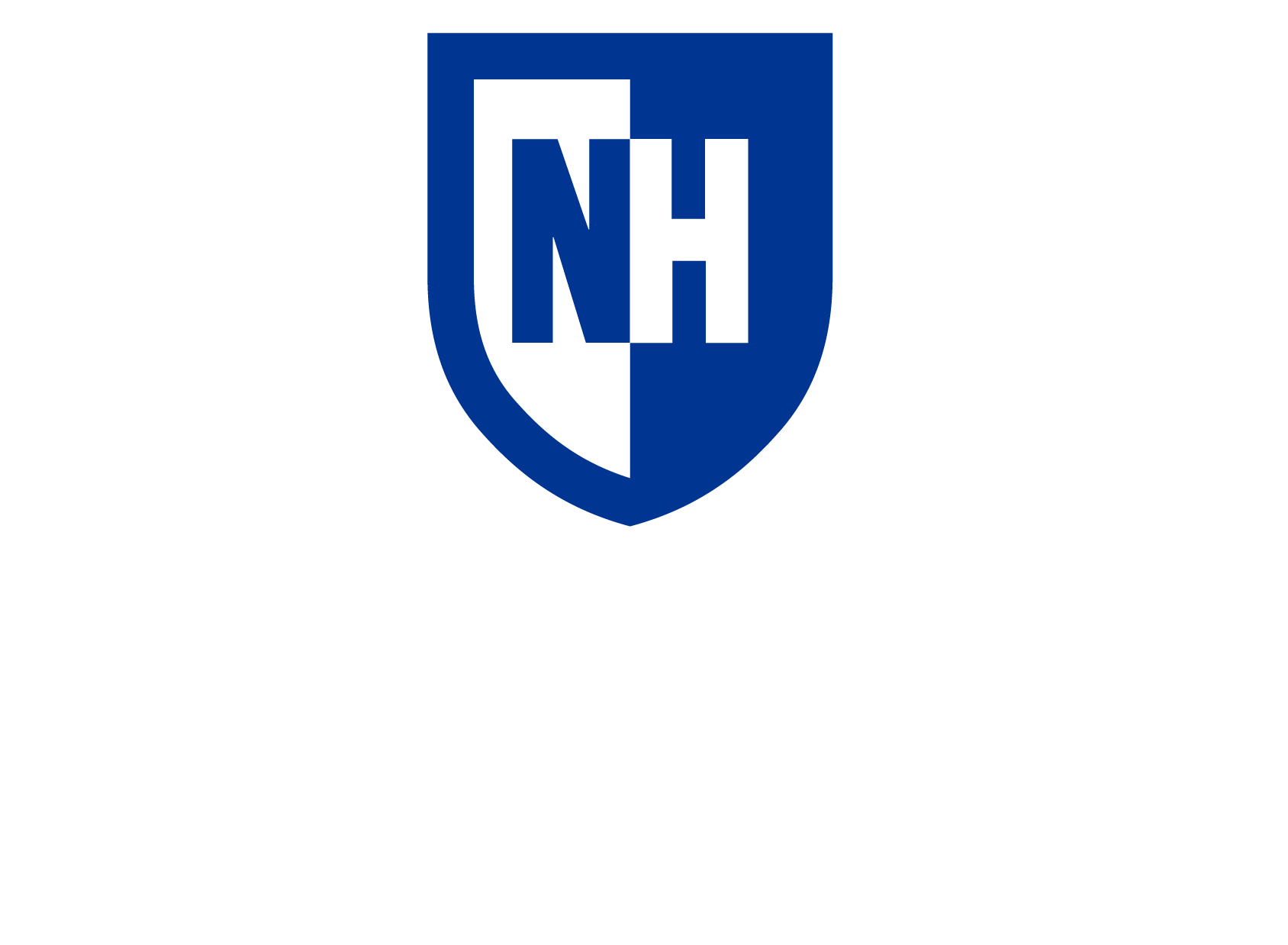 Methods
We have planned four virtual (using Zoom) focus groups for this study -
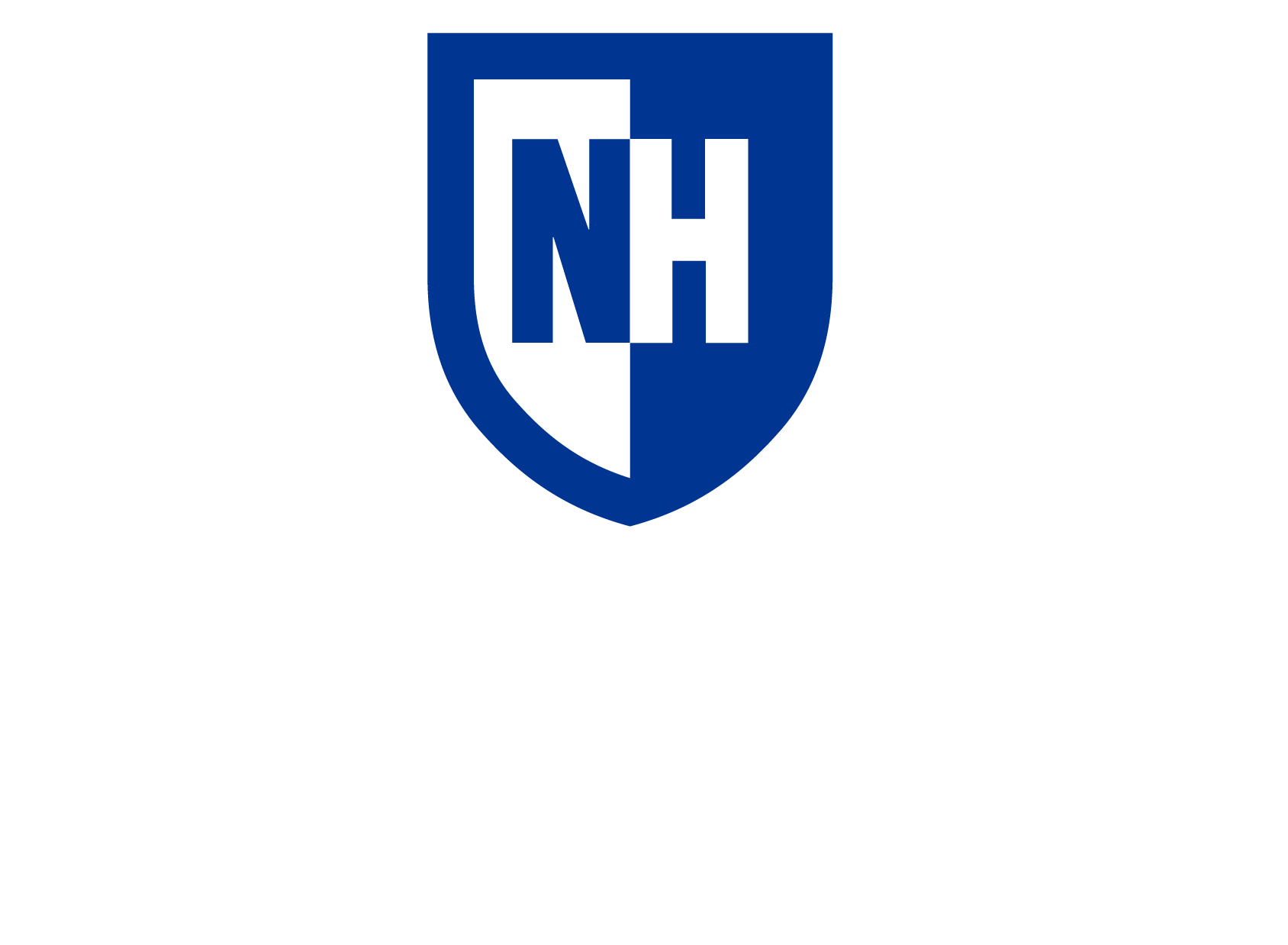 [Speaker Notes: In this presentation, I am presenting findings from our first two focus groups.]
Research Questions
RQ1 - What are the collective experiences of individuals with disabilities who have Long COVID concerning accessing treatment, services, and support?  
RQ2 - What are the collective employment-related experiences of individuals with disabilities who have Long COVID?
RQ3 - What are the social experiences of individuals with disabilities who have Long COVID?
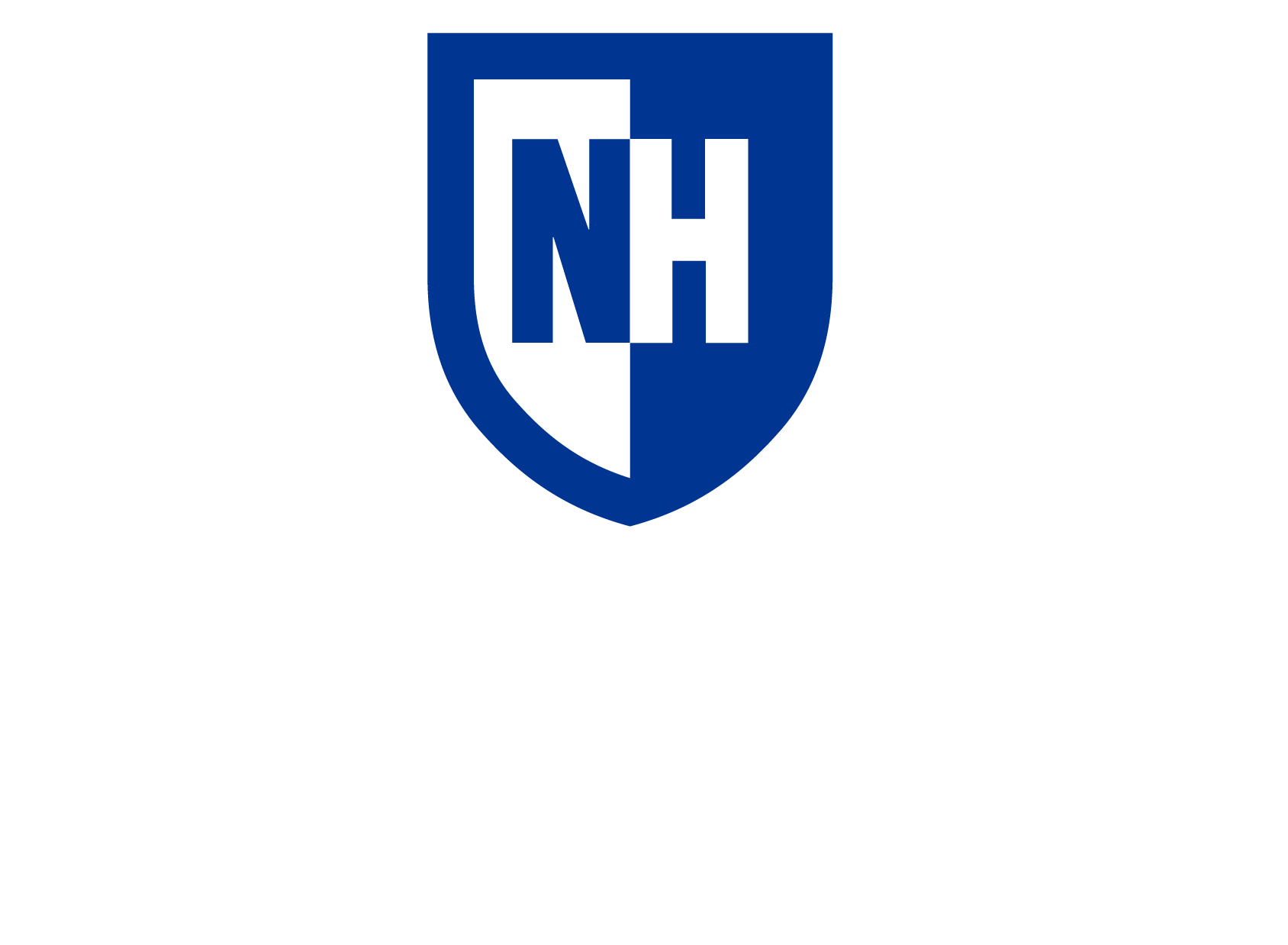 [Speaker Notes: Where did you seek care from and how was that experience? 

Could you briefly describe the challenges you’ve encountered in the workplace due to Long COVID symptoms?
What kind of support have you received from your employer in relation to working with Long COVID symptoms?]
Procedure
Prepared materials for recruitment and focus groups (screening questionnaire, focus group questions, flyers etc.)
Received IRB approval
Community outreach for recruitment
Screened participants
Scheduled and conducted focus groups
Analyzed results using NVivo
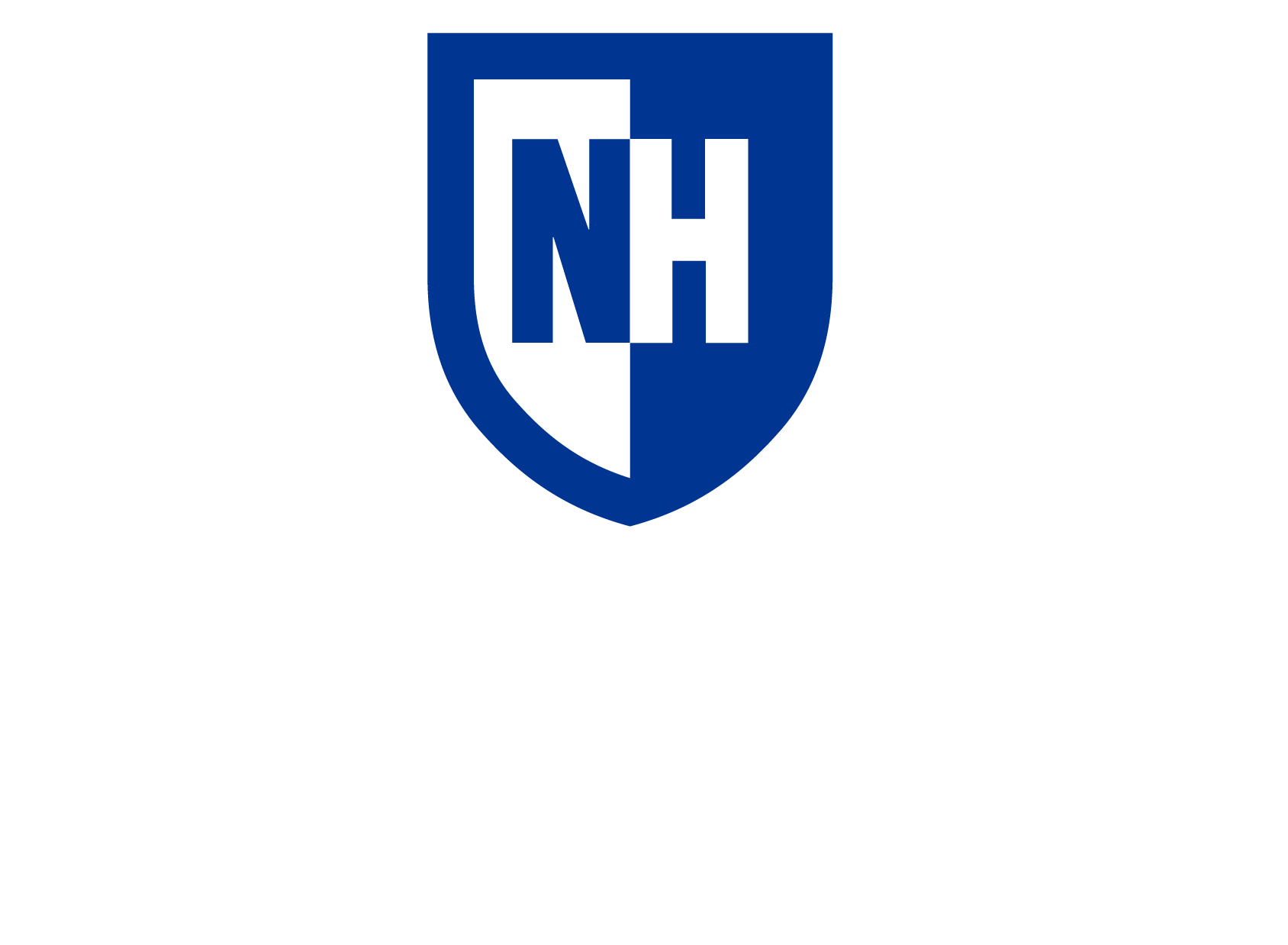 Dissemination (Manuscript, conferences)
Screening Questionnaire
Our screening questionnaire consisted of the following key sections – 

Basic Information
Name, Email, Phone Number, Age
Employment Status
Current employment status, hours worked, impact of COVID on employment
COVID-19 History
COVID-19 diagnosis, symptom severity, and duration
Long COVID Symptoms
Current symptoms, impact on daily activities
Disability Status
Type of pre-existing disabilities other than Long COVID
Demographic Information
Gender, Education, Race, Ethnicity
Geographic location
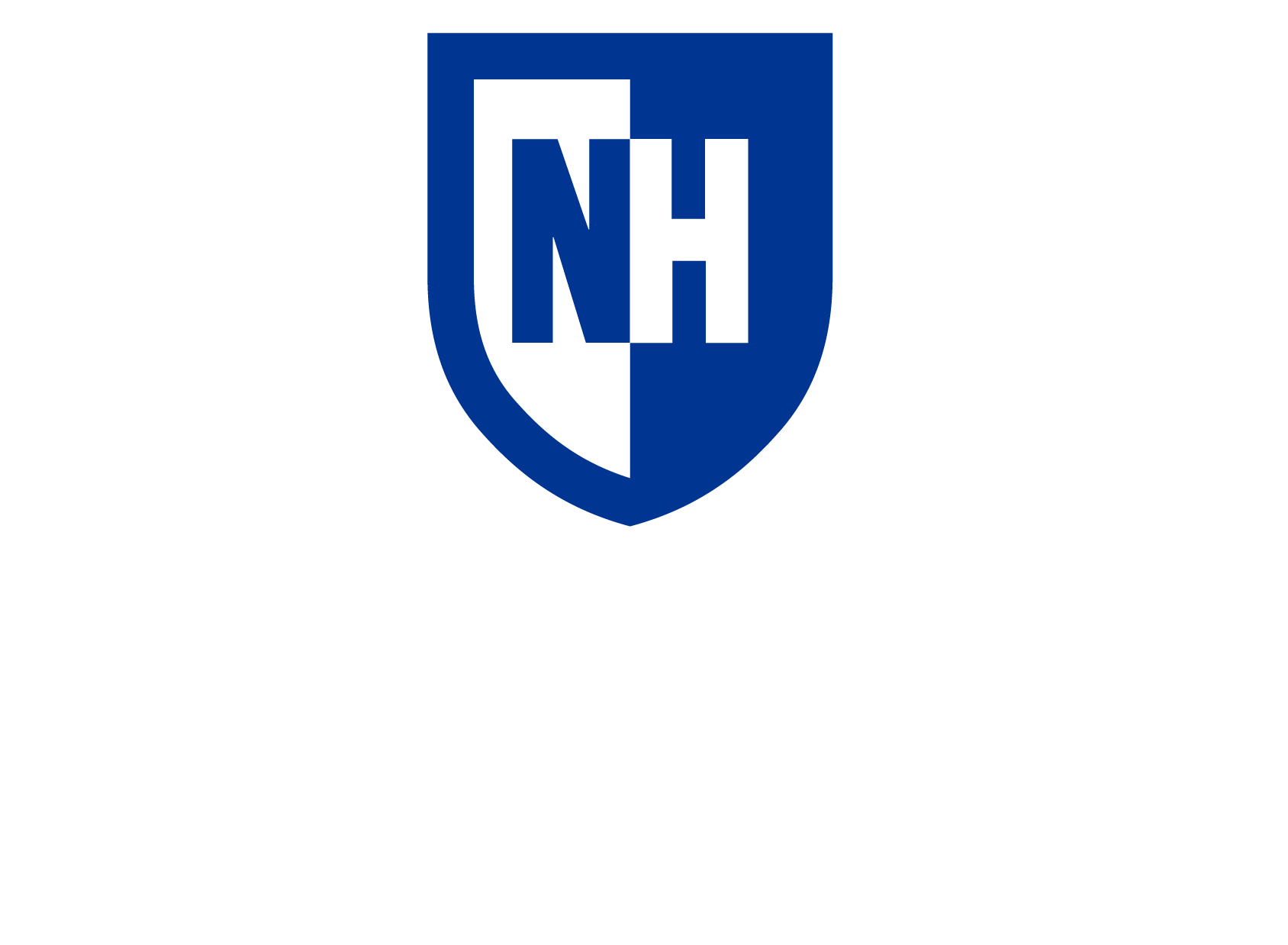 Demographic Information
What we heard about…..
Long COVID Symptoms
Brain fog
Tachycardia
Fatigue
Breathing troubles
Vision problems
Memory loss
and many more.
Information gathering
Doctor provided information
Did self-research
Stories in media
Talking to peers
Reading about Long COVID
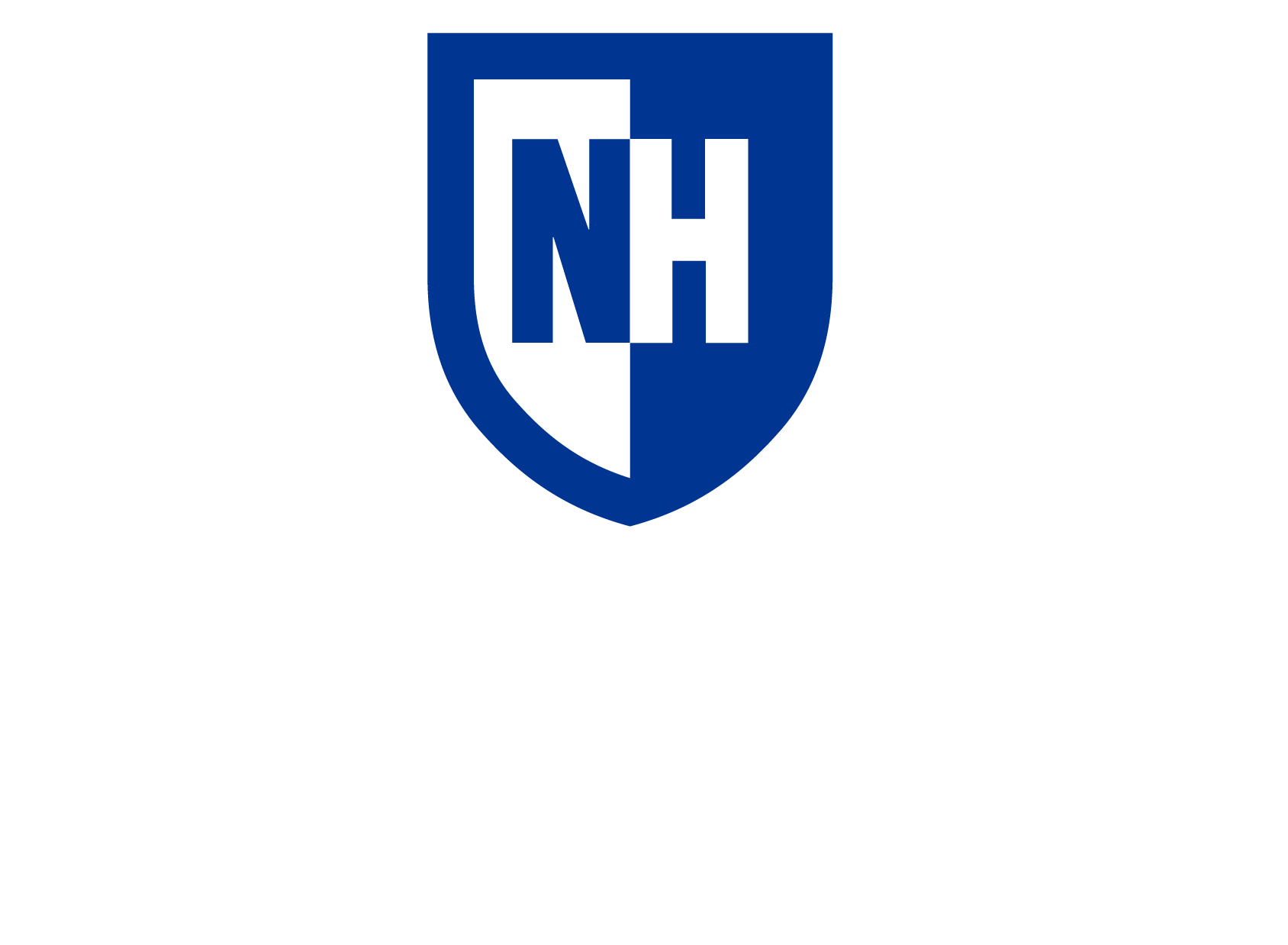 RQ1 - Experiences with the healthcare systemMajor Theme #1 – There are barriers to seeking care
It took a long time to get care. 
There was no clear diagnostic criteria for Long COVID. 
Getting shut down by the healthcare provider. 
There was an absence of concrete care solutions. 
It impacted their mental health.
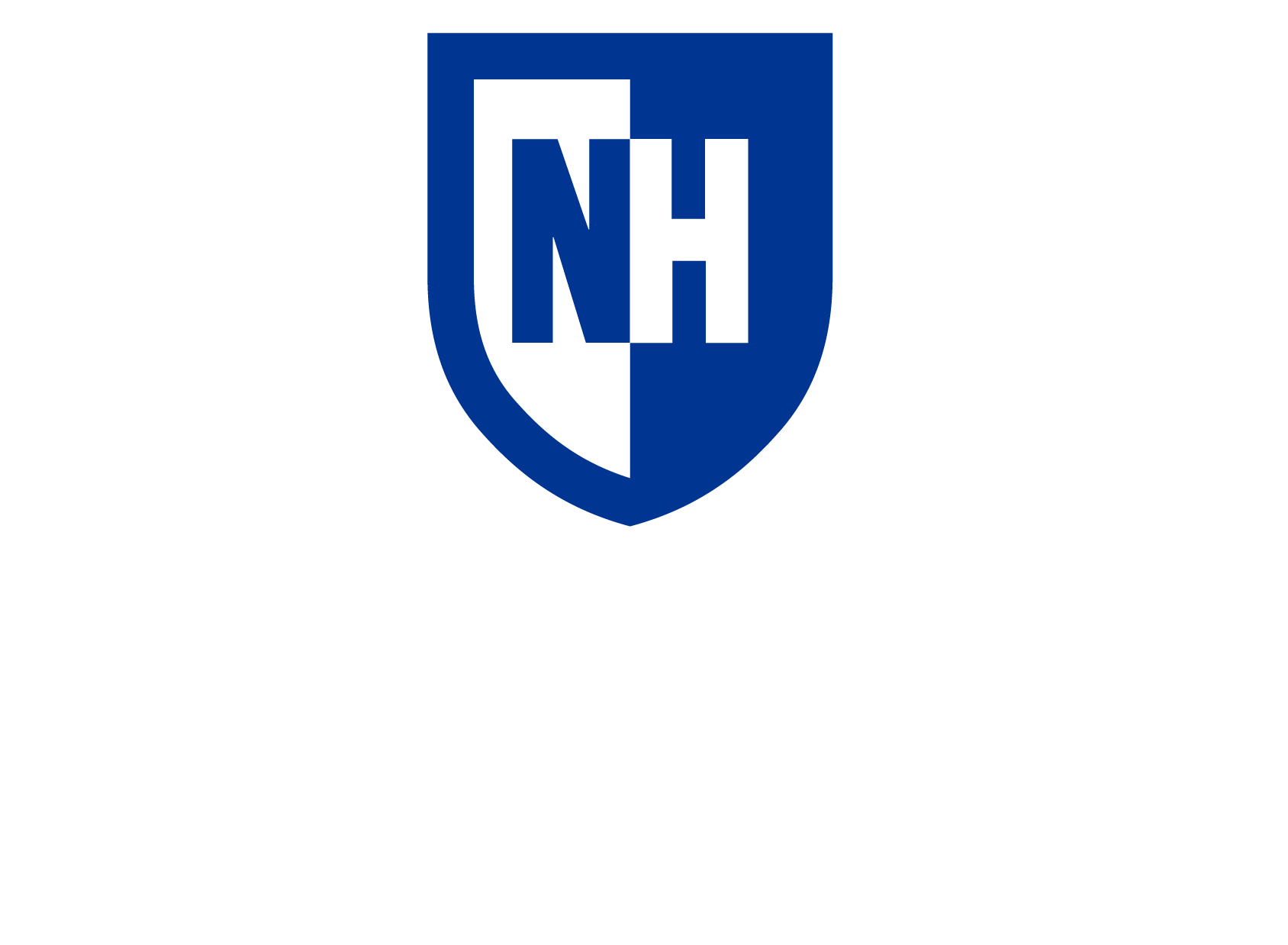 10
RQ1 - Experiences with the healthcare systemMajor Theme #1 – There are/were barriers to seeking care
“It was sort of trial and error, like no one would see you in person, so I managed to get an X-ray, but that was it. And then I couldn't see a doctor for like 3 months, and it was at that, you know, they kept saying I had asthma. So, I had to rule out asthma.”
“I tried going to obviously my PCP. A hematologist, a rheumatologist, and I just kept getting sent all over the place. The infectious disease specialist just said it's probably something related to Covid. And he just made that determination just because it was the only explanation left that they could find. ”
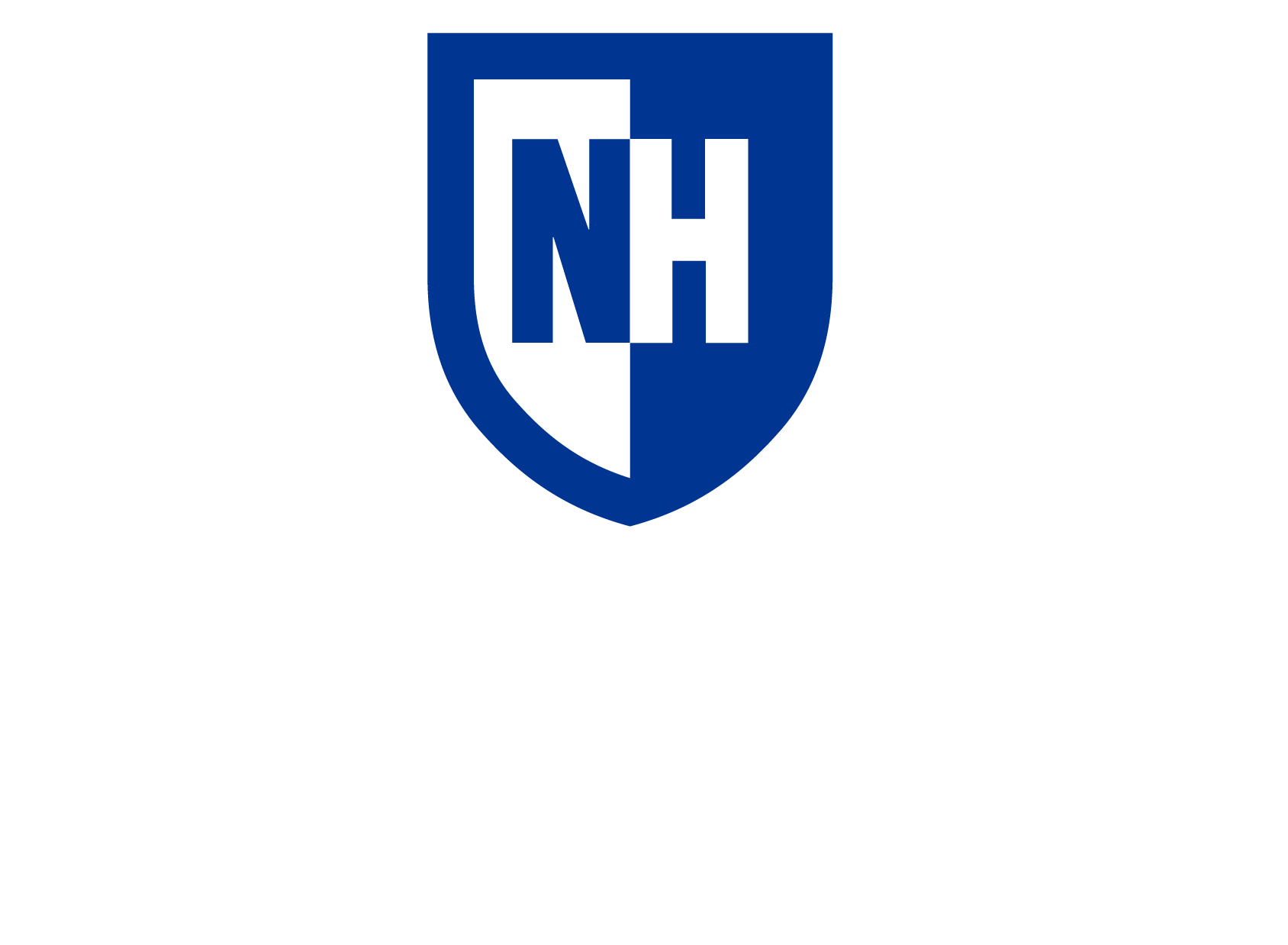 RQ1 - Experiences with the healthcare systemMajor Theme #2 – There are/were facilitators to seeking care
The healthcare provider knew about Long COVID. 
The healthcare provider were themselves a long-hauler. 
There was access to good health insurance. 
Telehealth appointments were beneficial. 
Enrollment in Long COVID clinics.
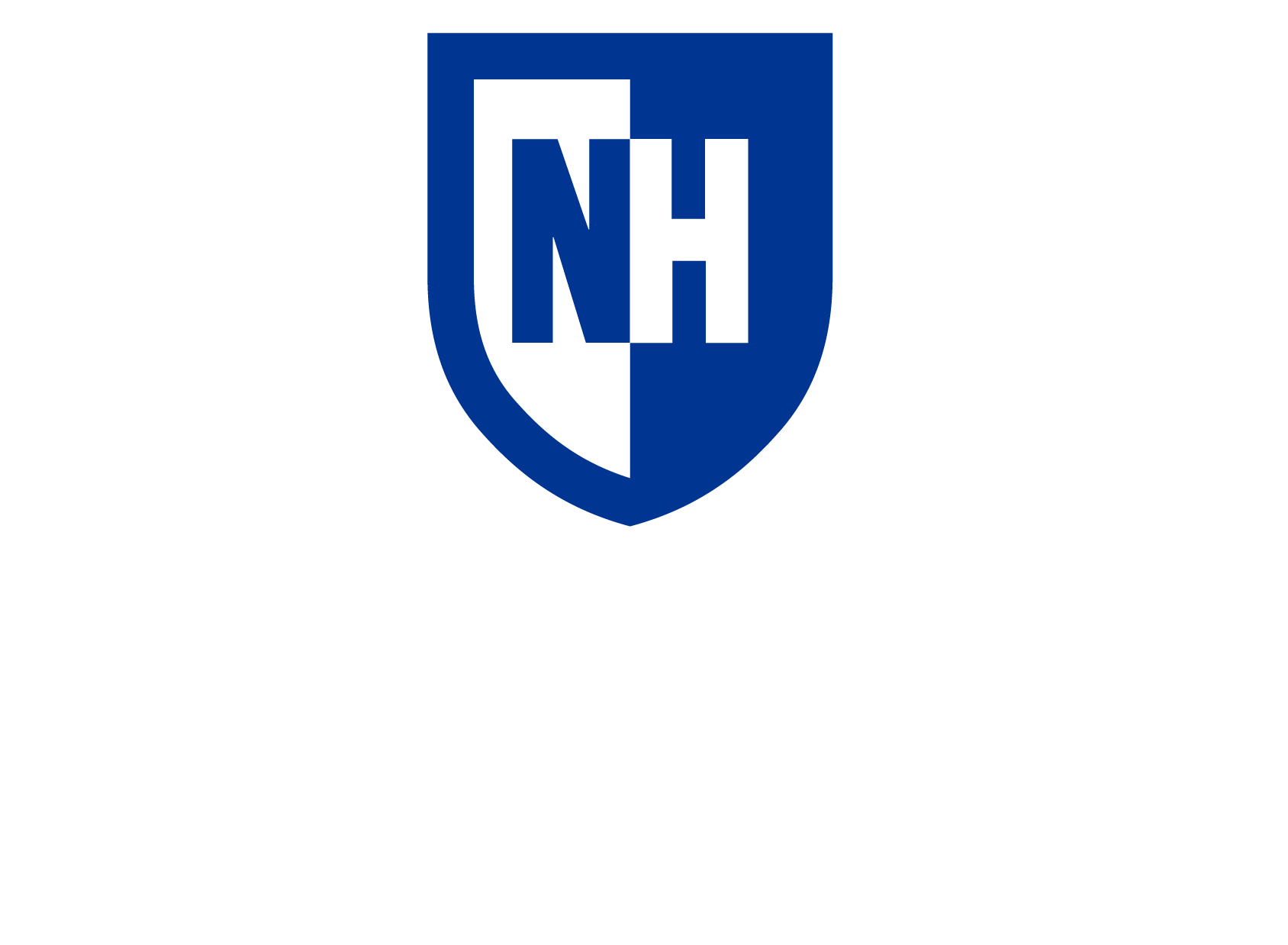 12
[Speaker Notes: Telehealth appointments were beneficial because they did not have to travel to get care. Enrollment in Long COVID clinic helped them get care.]
RQ1 - Experiences with the healthcare systemMajor Theme #1 – There are/were facilitators to seeking care
"Having doctors who believed me was super important."
“Doctor was a nine-month long hauler. So, she already knew the answers.”
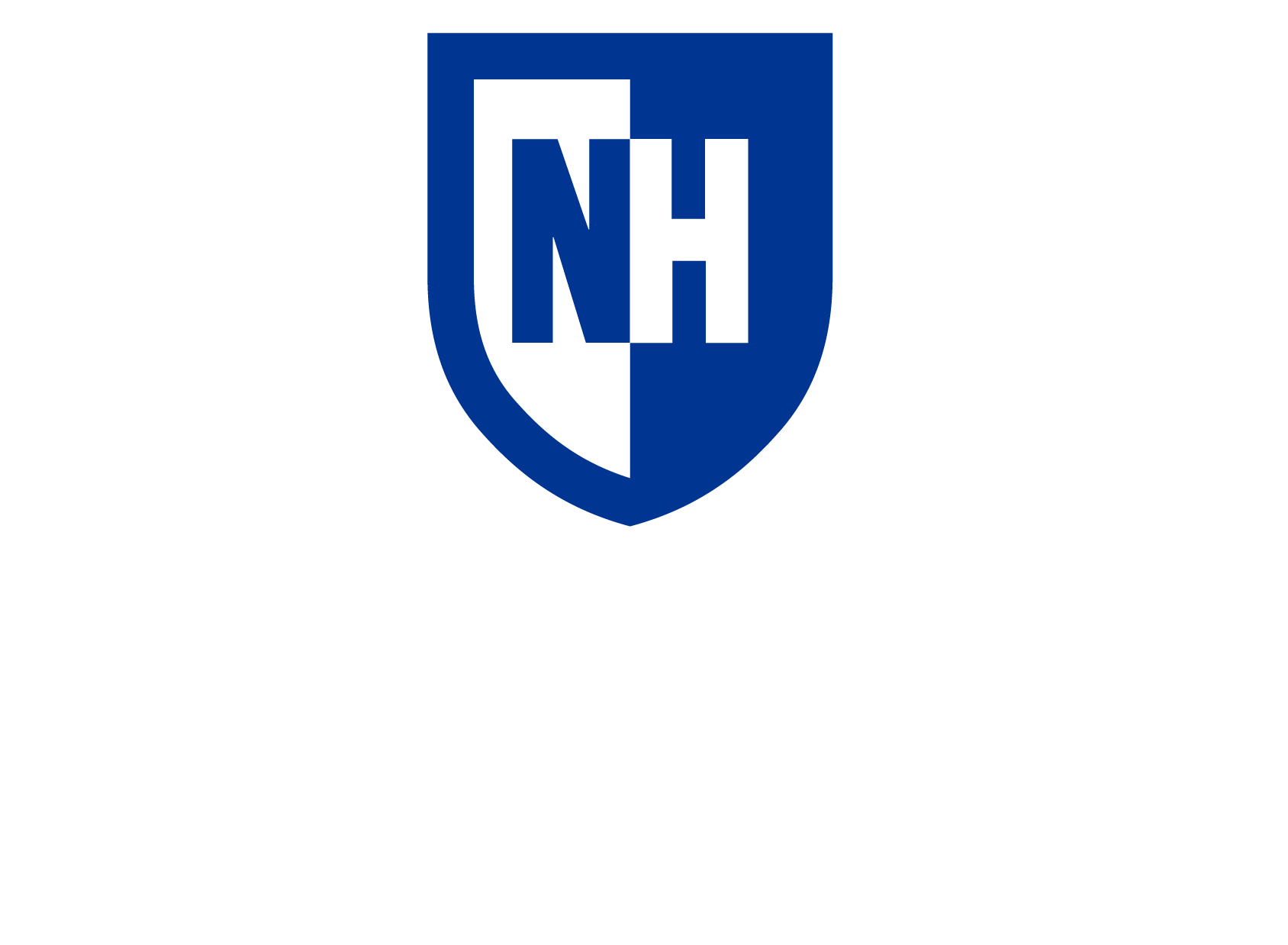 RQ1 - Experiences with the healthcare systemMajor Theme #2 – There were limited treatment options
The healthcare provider recommended at-home treatment options. 
Treatment comprised of taking vitamins and supplements.
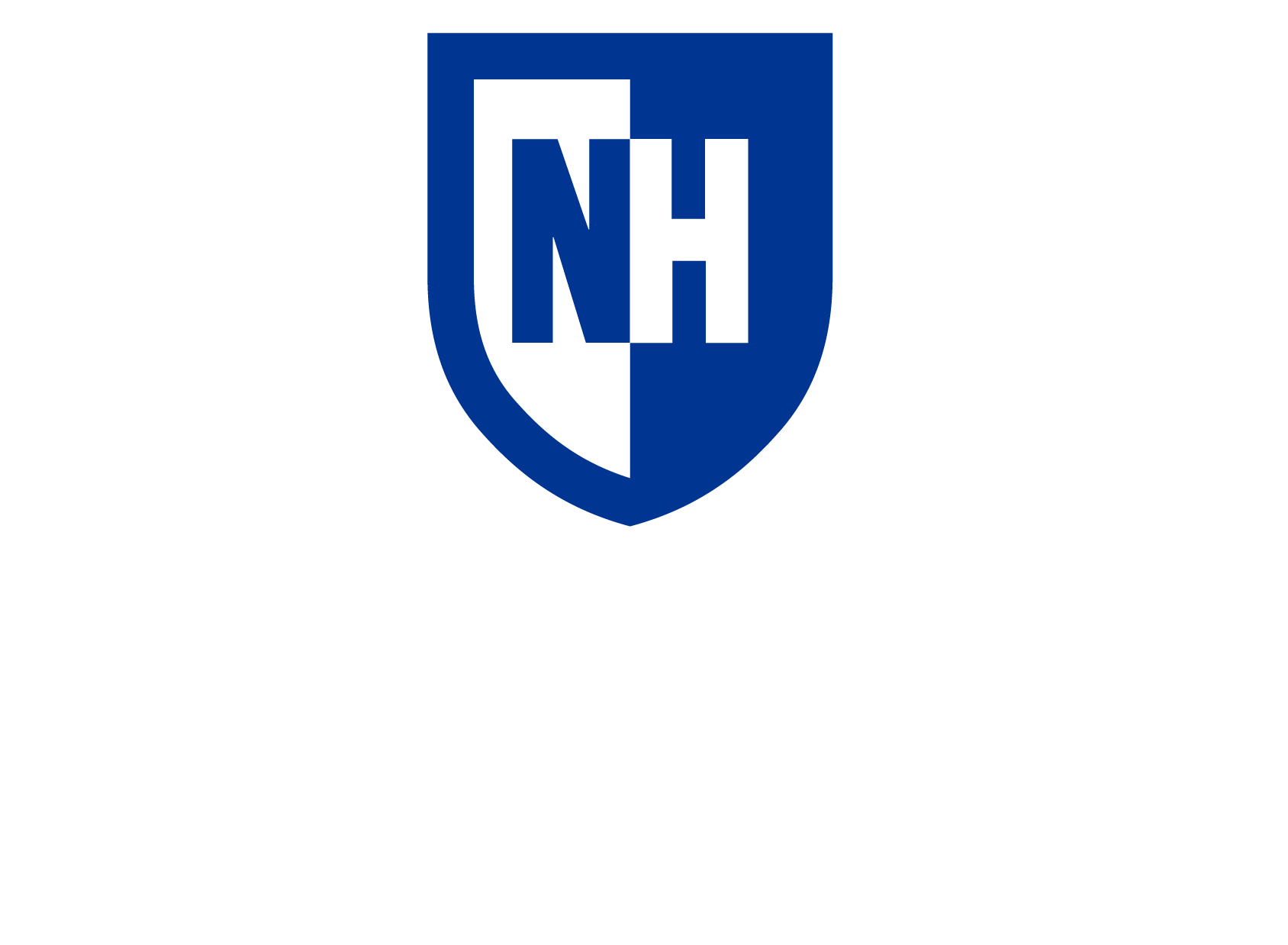 14
[Speaker Notes: Telehealth appointments were beneficial because they did not have to travel to get care. Enrollment in Long COVID clinic helped them get care.]
RQ2 - Challenges and supports in the workplaceMajor Theme #1 – There are organizational barriers to maintaining employment
Patients faced a negative attitude from coworkers, which made their situation more challenging. 
It was challenging for patients to work in person due to their health conditions.
It was challenging for patients to navigate work due to their health conditions.
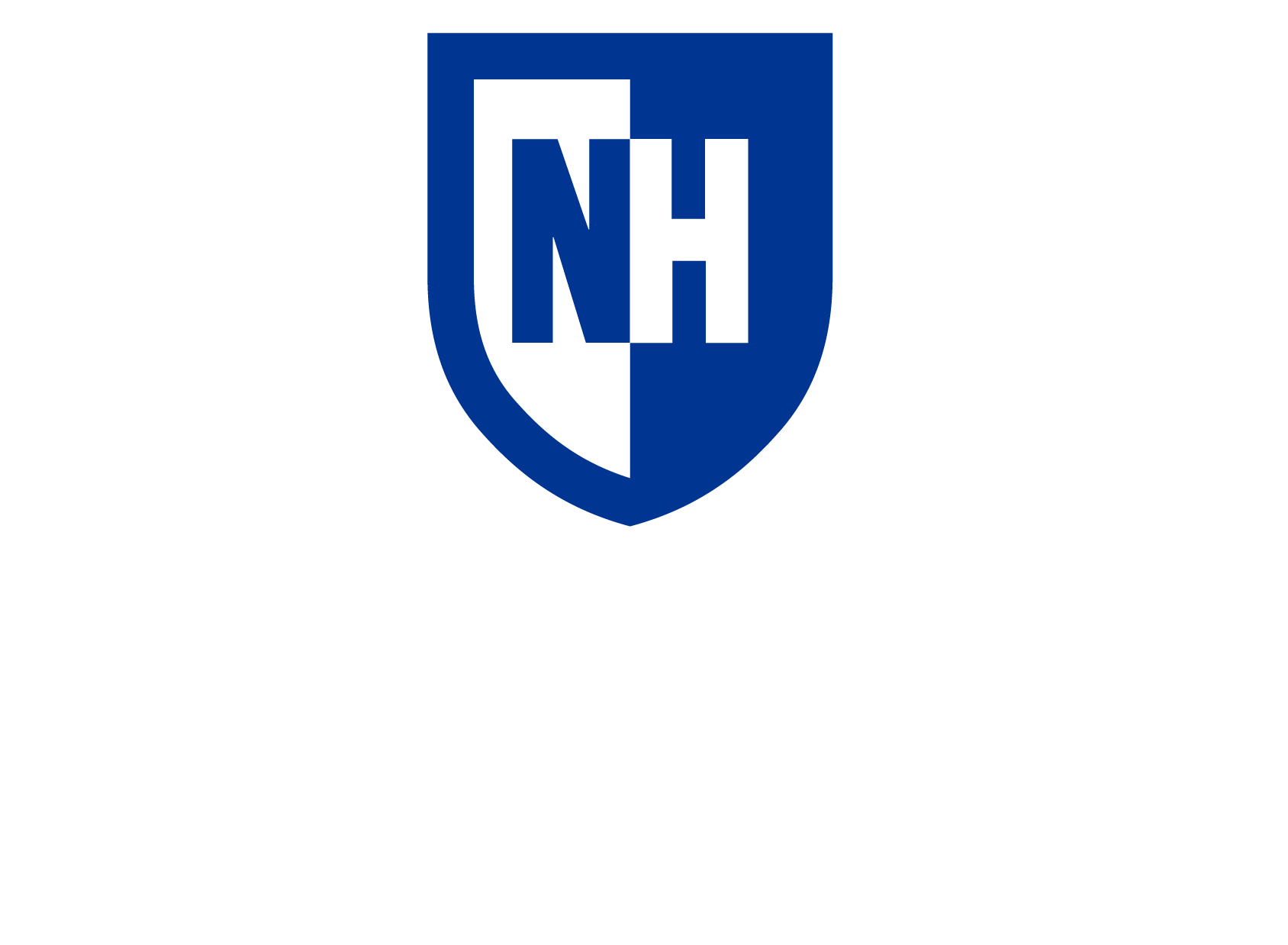 15
[Speaker Notes: Telehealth appointments were beneficial because they did not have to travel to get care. Enrollment in Long COVID clinic helped them get care.]
RQ2 - Challenges and supports in the workplaceOrganizational Barriers – Real life experiences
“People say that it's like a made-up medical condition”
“No one in my workplace or even I think my company that I know of has been diagnosed or openly sharing that they've been diagnosed with long COVID”
“So my manager, my workplace was not very understanding”
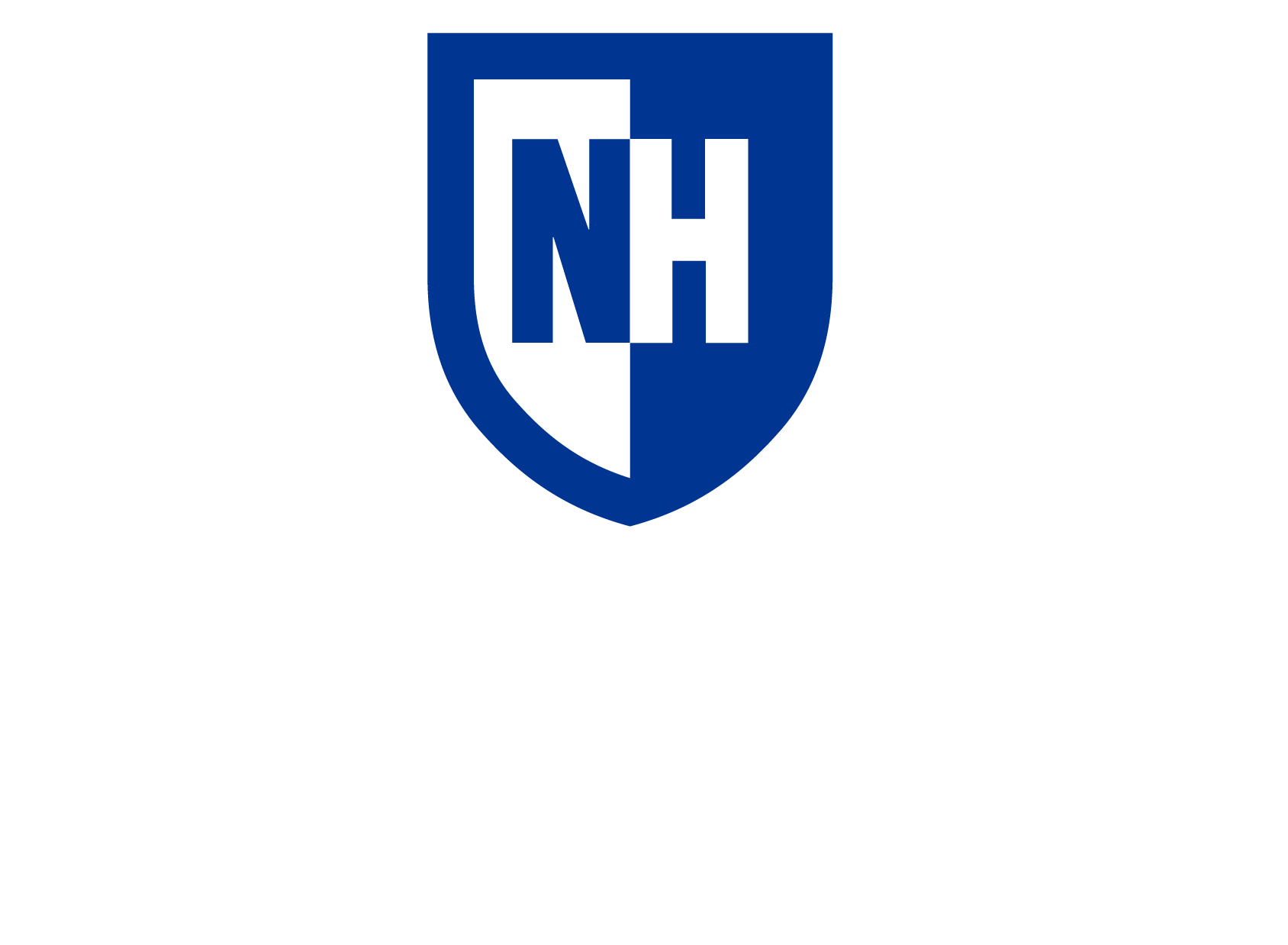 RQ2 - Challenges and supports in the workplaceMajor Theme #2 – Long COVID impacted patients’ careers
Some individuals were laid off.
Some individuals had their responsibilities reduced.
Many individuals experienced scale or pay cuts.
Symptoms made it challenging to manage both personal and professional responsibilities and therefore impacted individuals’ work-life balance.
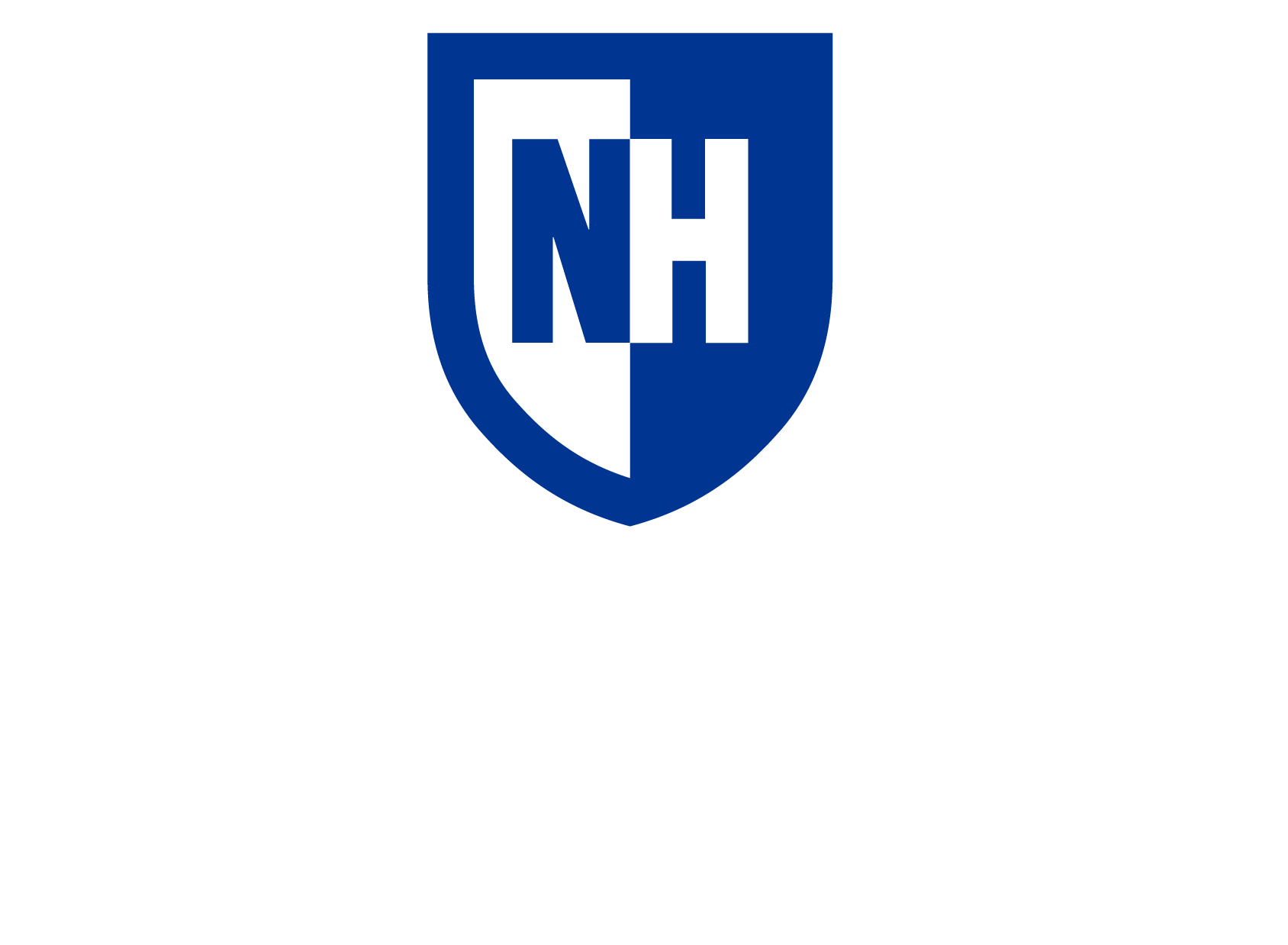 17
[Speaker Notes: Telehealth appointments were beneficial because they did not have to travel to get care. Enrollment in Long COVID clinic helped them get care.]
RQ2 - Challenges and supports in the workplaceLong COVID Impact on Careers – Real life experiences
“They laid me off. They let me go”
“I probably would have been fired. ”
“We changed my hours to 30 hours a week. They allowed me to transfer into a position that didn't have that requirement to work in-person. But it lowered my scale and obviously my pay”
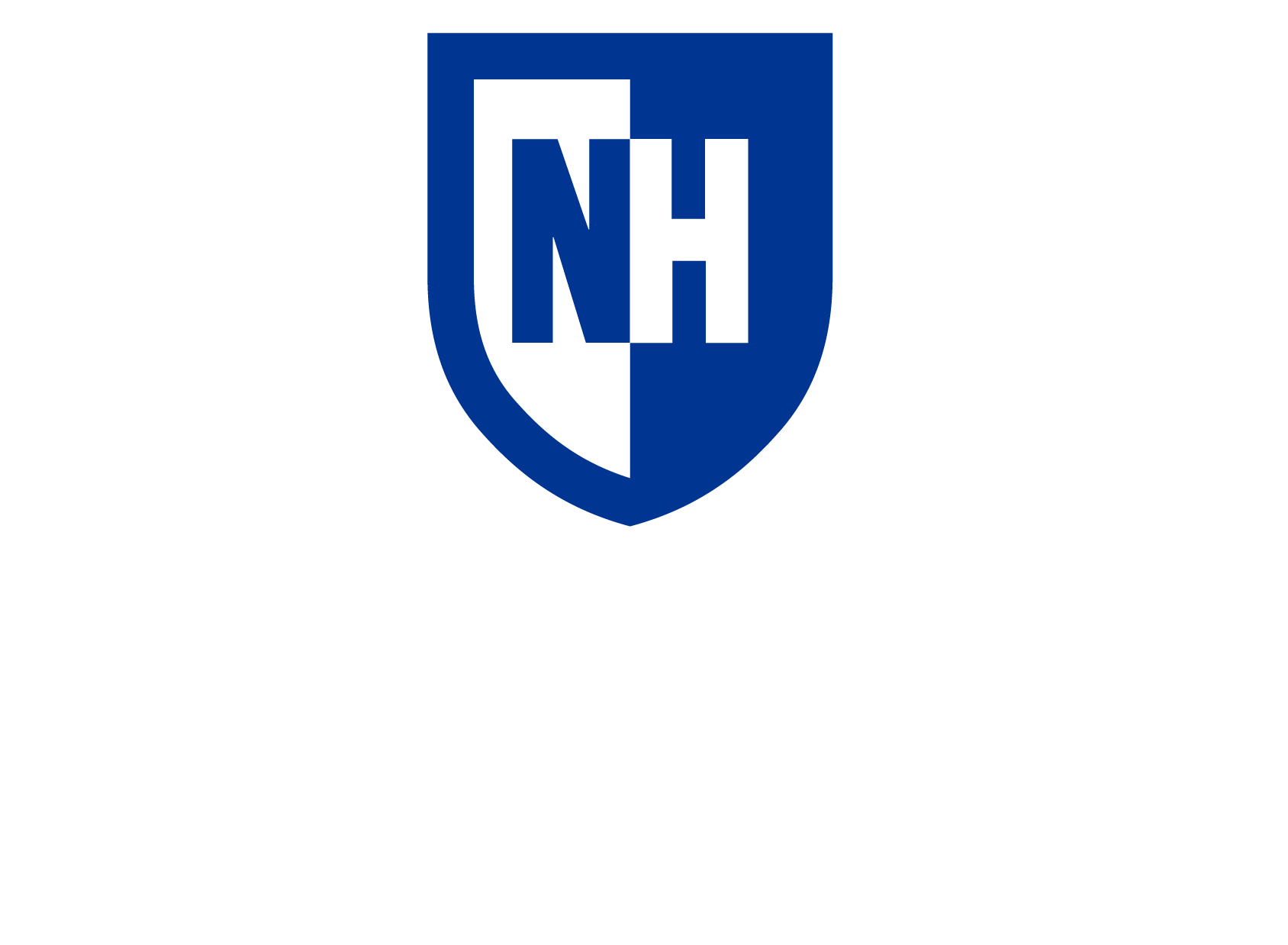 RQ2 - Challenges and supports in the workplaceMajor Theme #3 – There was a negative impact on work tasks
Routine tasks required more focus and concentration.
Individuals reported a loss in productivity due to the lingering effects of Long COVID.
Individuals were unable to multitask.
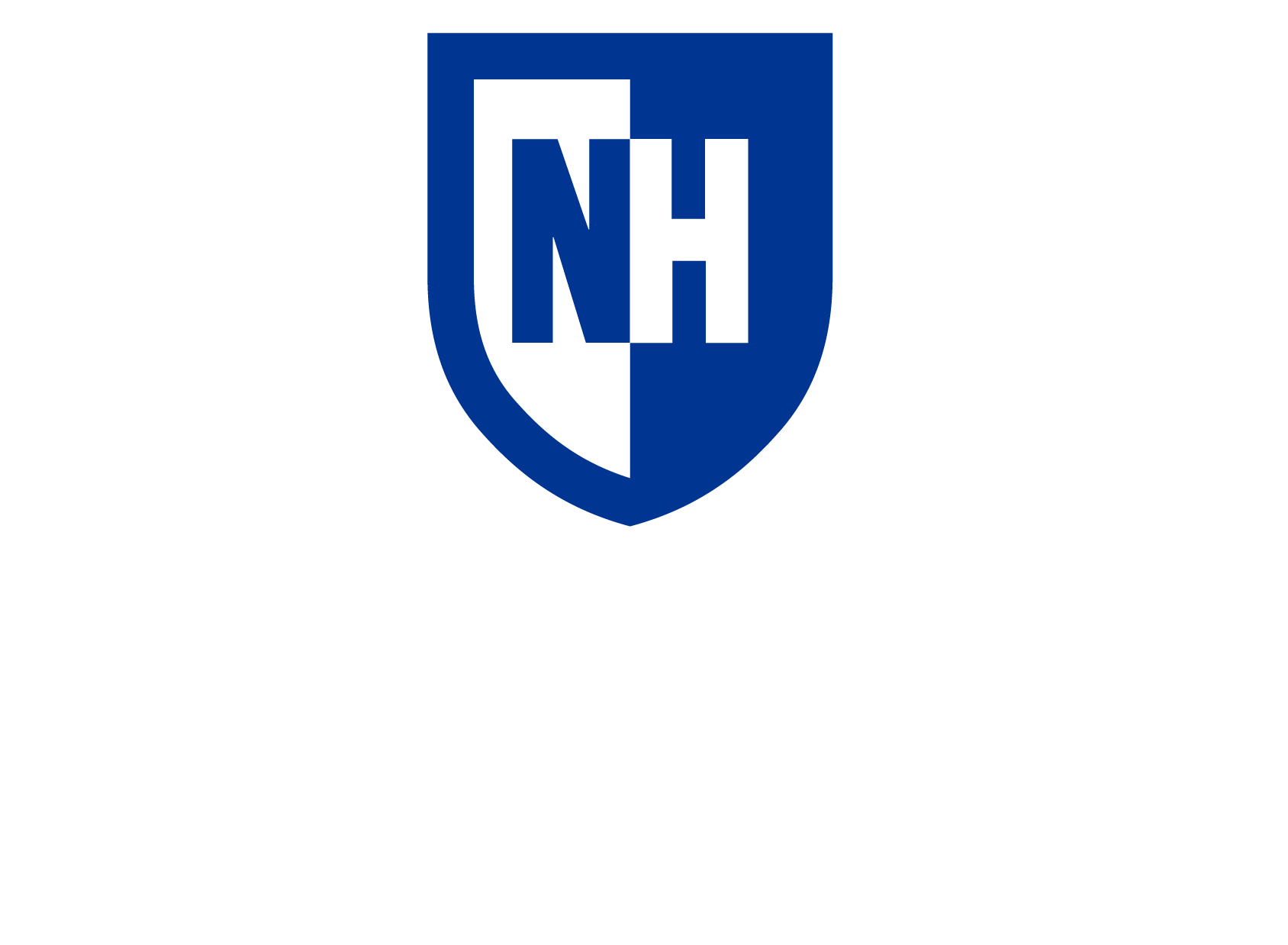 19
[Speaker Notes: Telehealth appointments were beneficial because they did not have to travel to get care. Enrollment in Long COVID clinic helped them get care.]
RQ2 - Challenges and supports in the workplaceNegative Impact on work tasks – Real life experiences
“My productivity has gone down.”
“I notice that things that used to just be really routine and mundane, I now actually have to put my full focus and concentration”
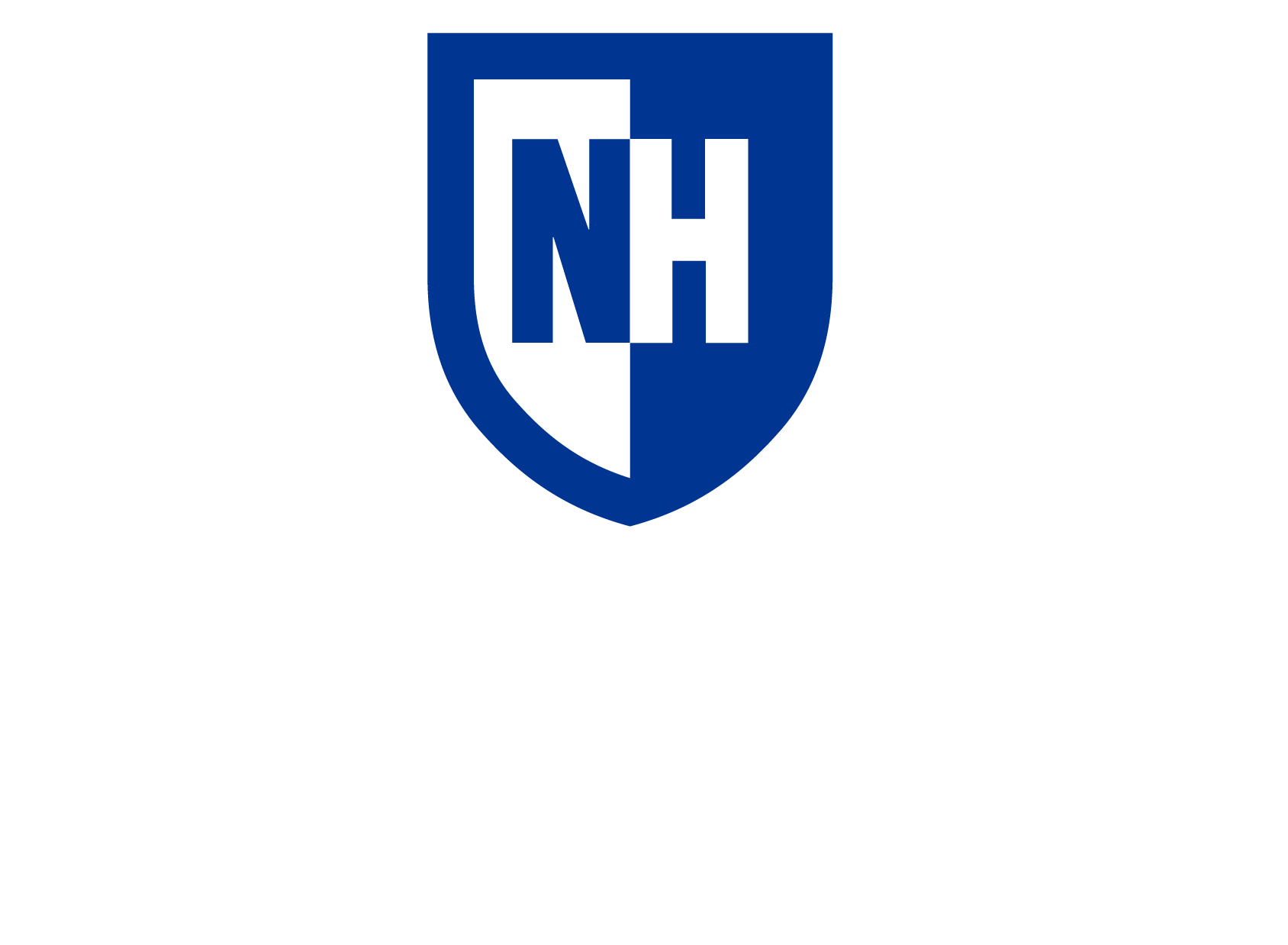 RQ2 - Challenges and supports in the workplaceMajor Theme #4 – There are supports and accommodations available
Remote work arrangements helped individuals to continue working while managing their symptoms.
Patients needed reasonable accommodations, such as flexible arrival times at work, to better manage their health.
Co-workers were supportive. 
Many patients found that their employers were not accommodating to their needs.
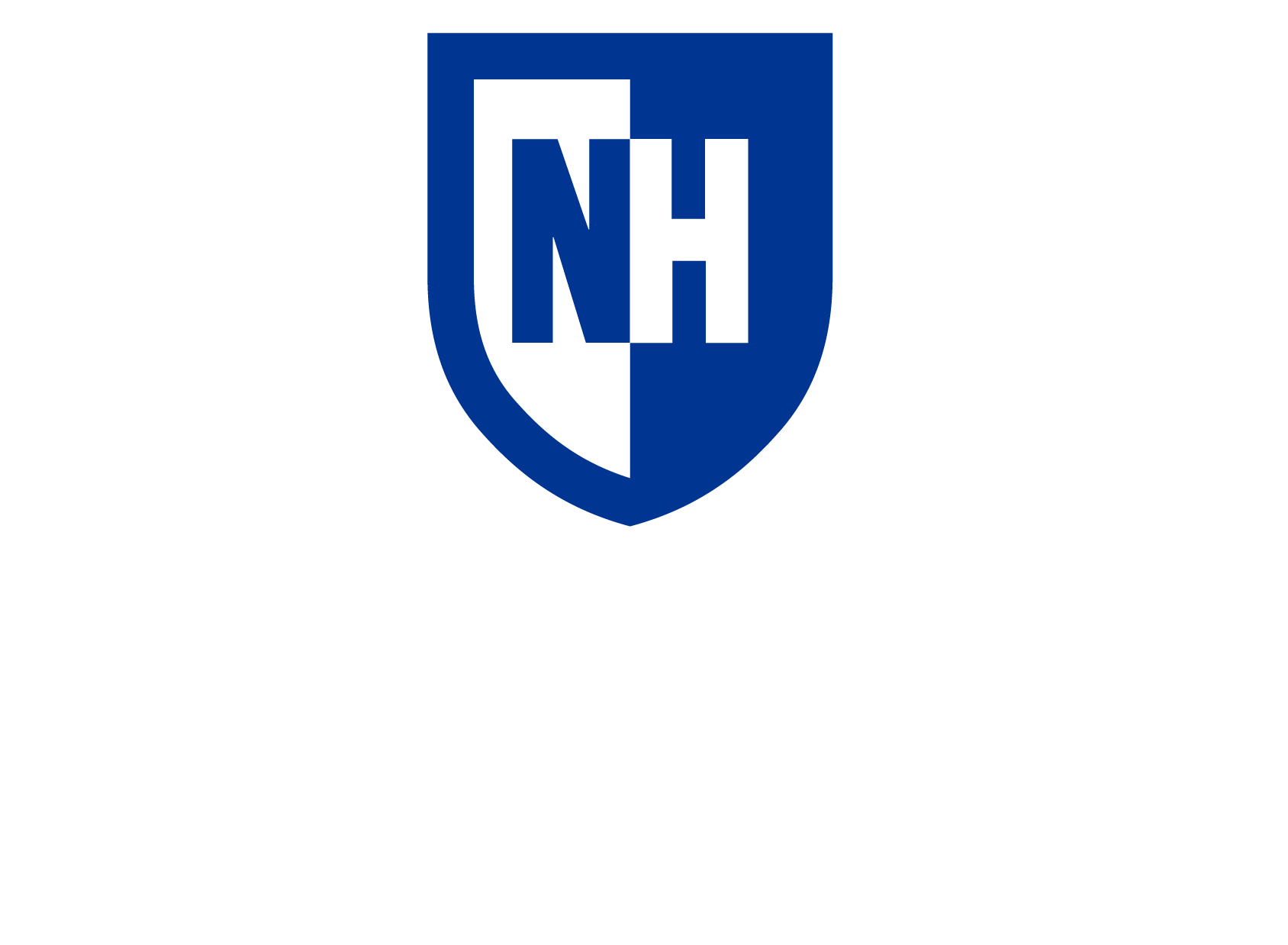 21
[Speaker Notes: Telehealth appointments were beneficial because they did not have to travel to get care. Enrollment in Long COVID clinic helped them get care.]
RQ2 - Challenges and supports in the workplaceSupports and Accommodations – Real life experiences
“if I was fatigued I was able to rest. I was able to work you know, through it because I was home.”
“I actually ended up switching jobs as a result of their unwillingness to work with me.”
“We had for several years a break room on my floor that had a couch in it, but then it had to be turned into a fly room for research and the couch went away. I would have started coming back sooner if there was something like that.”
RQ3 - Social Experiences of living with Long COVIDMajor Theme #1 – Long COVID impacted relationships and social life
Families got COVID.
There is/was stigma around Long COVID.
Patients had to adopt a restricted lifestyle to manage their symptoms, limiting their daily activities.
There was a negative impact on dating life. 
Many patients felt lonely because of social isolation due to symptoms.
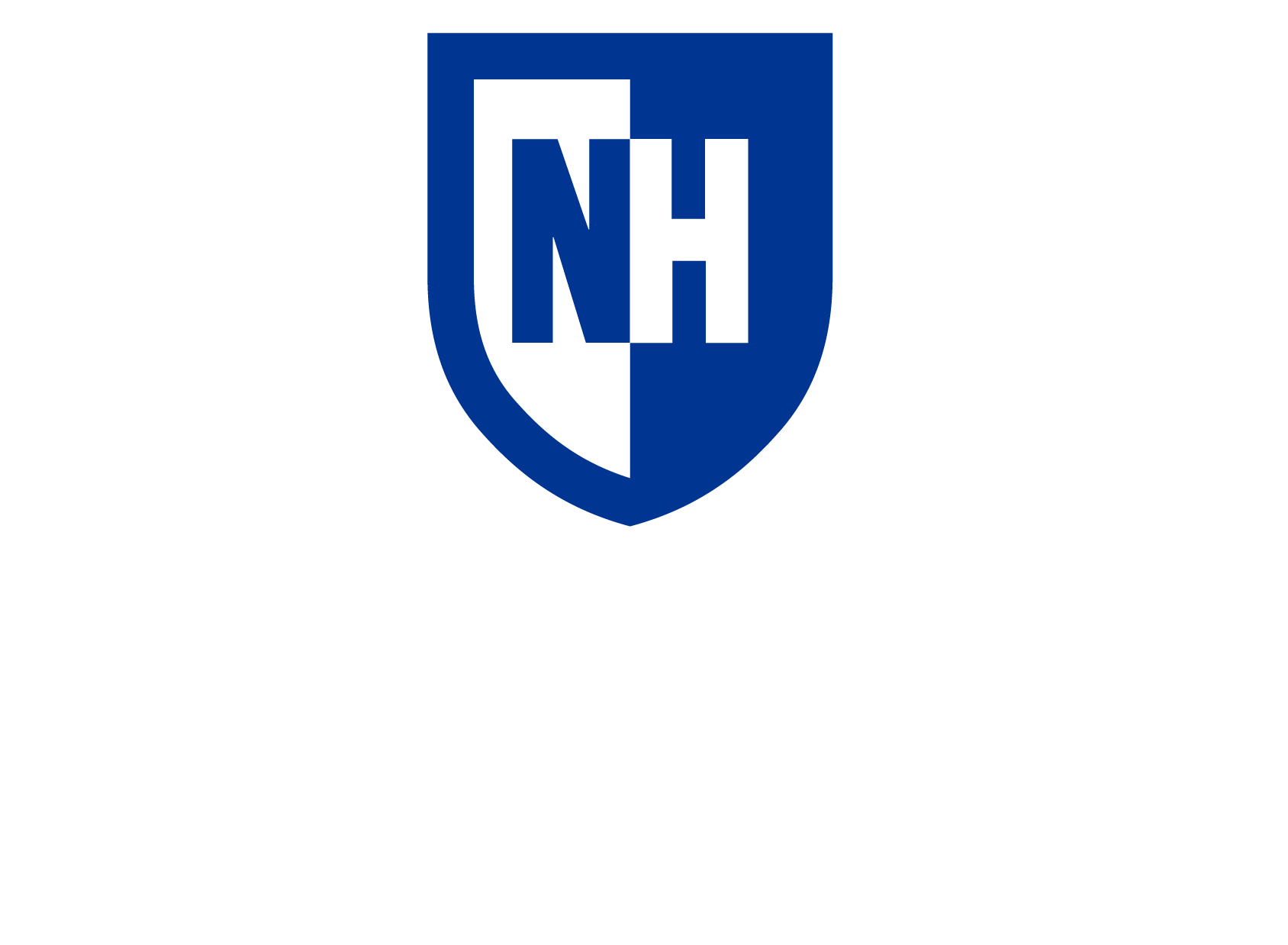 23
[Speaker Notes: Telehealth appointments were beneficial because they did not have to travel to get care. Enrollment in Long COVID clinic helped them get care.]
RQ3 - Social Experiences of living with Long COVIDLong COVID Impact on Relationships and Social Life – Real life experiences
“If I need to go out with other friends, they know that we need to plan around my energy and my ability to go camping or whatever is, you know, my day is really half the amount of usable time that used to be.”
“I am single and dating with Long COVID is challenging because I don't have any energy. ”
What next?
Exploratory phase 
	Focus groups
Risk of Long COVID 
Analyze nationally representative household survey data to examine individual characteristics associated with a risk for Long COVID among persons with disabilities
Patterns of Care
Analyze Massachusetts healthcare insurance claims data to examine healthcare treatment patterns for persons with disabilities who have Long COVID
Job crafting intervention
Enroll a diverse group of 50 employees (25 employees with disabilities and Long COVID who receive an 8-week intervention and 25 healthy employees without disabilities or Long COVID who do not receive an intervention) to examine changes in work engagement, work performance, etc. 
Systematic review
Search for and synthesize existing research on Long COVID and disability.
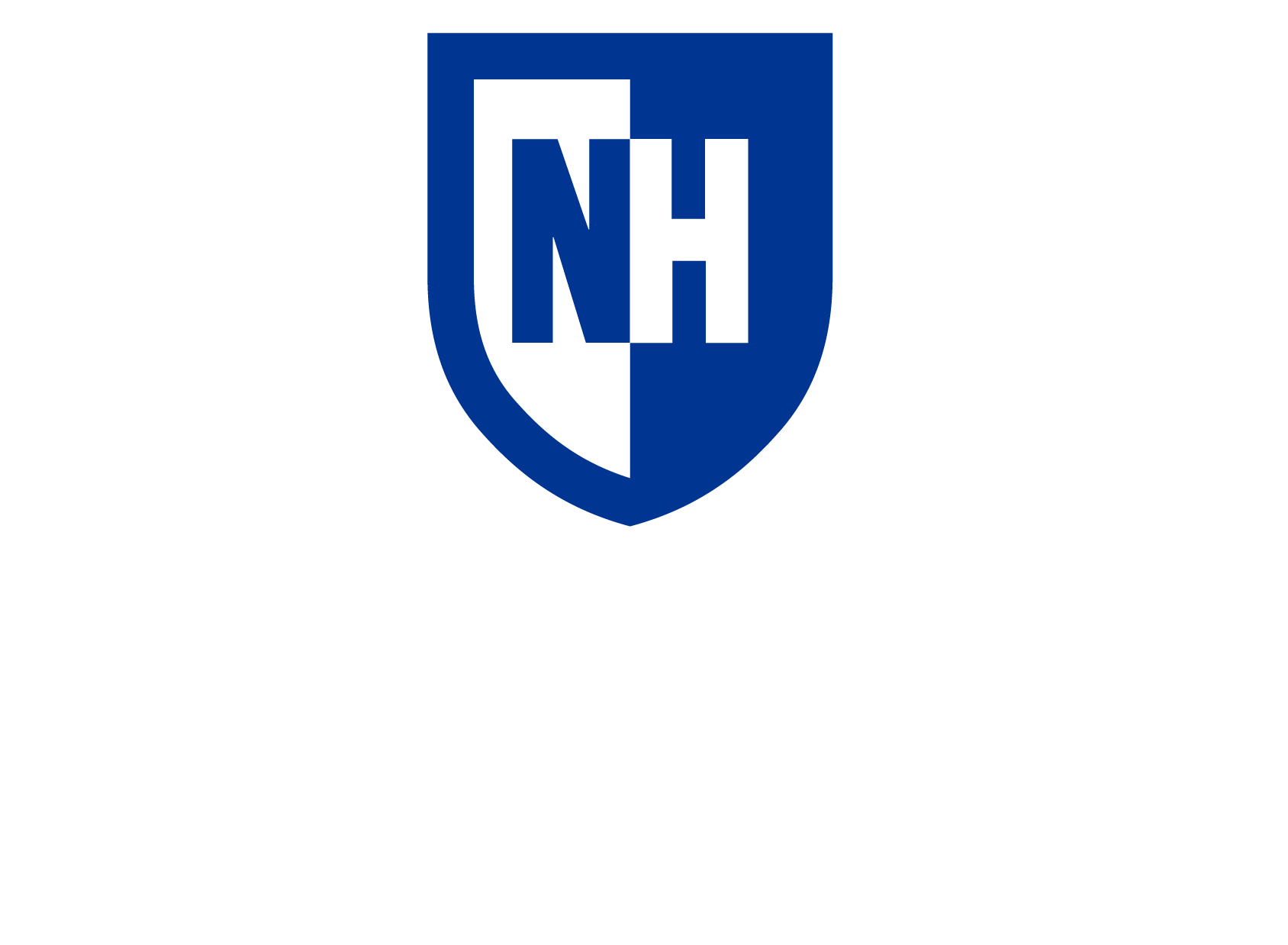 Acknowledgements
We are grateful for suggestions from the advisory committee that helped frame this study.
The contents of this presentation were developed under a grant from the National Institute on Disability, Independent Living, and Rehabilitation Research (NIDILRR grant number 90DPEM0007-01-00).  NIDILRR is a Center within the Administration for Community Living (ACL), Department of Health and Human Services (HHS).  The contents of this presentation do not necessarily represent the policy of NIDILRR, ACL, or HHS, and you should not assume endorsement by the Federal Government.
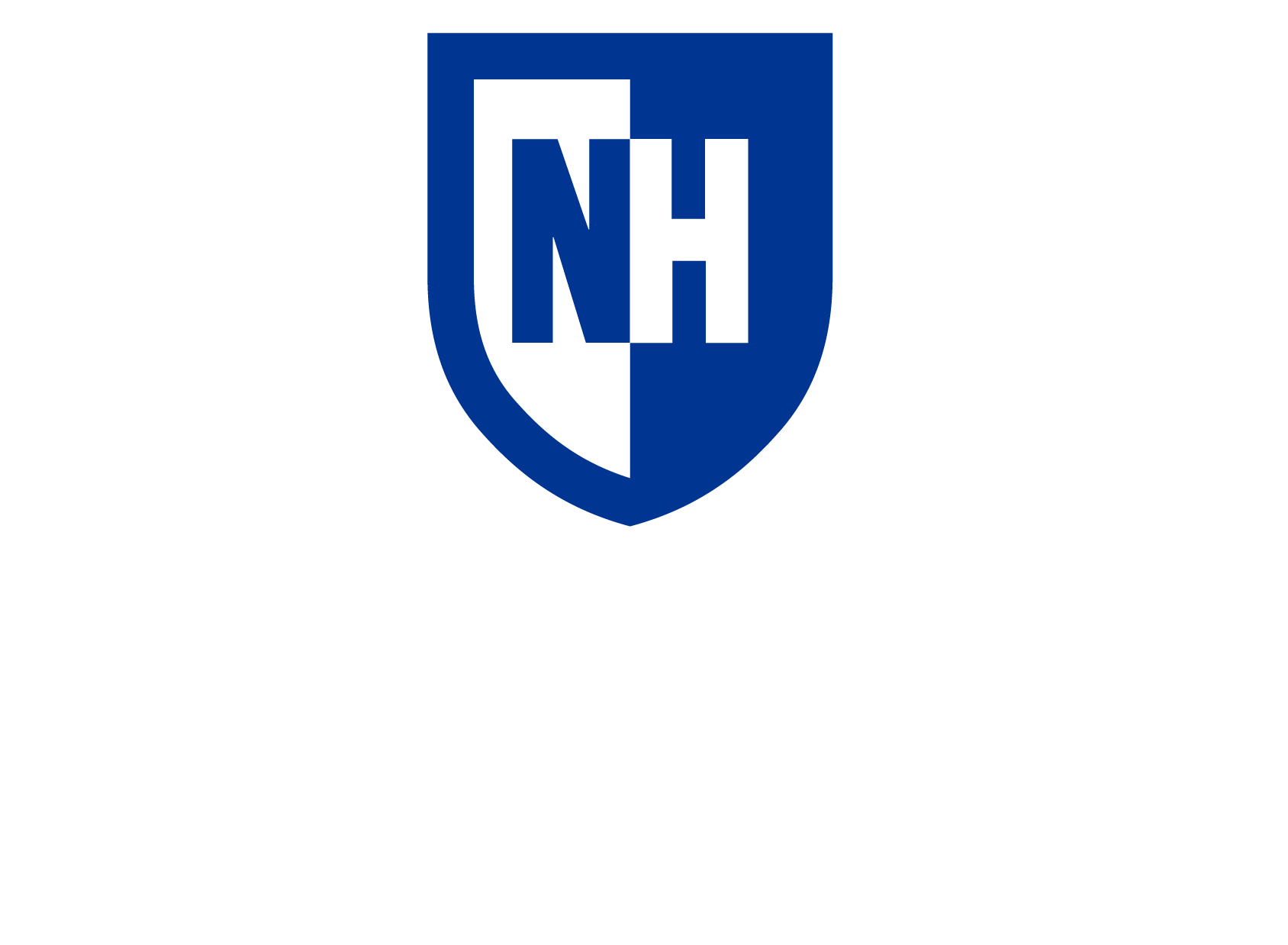 Thank you
Contact Information – 
Shreya Paul
Email - shreya.paul@unh.edu
LinkedIn - https://www.linkedin.com/in/shrepaul/
Twitter - @shreyapaul022
Recruitment Sources
Some of our outreach activities involved reaching out to - 
Institute on Disability, UNH social media
Advisory group members
Organizations such as AUCD, Vermont Center for Independent Living
Long COVID groups on Facebook
CeKTER at the University of Massachusetts
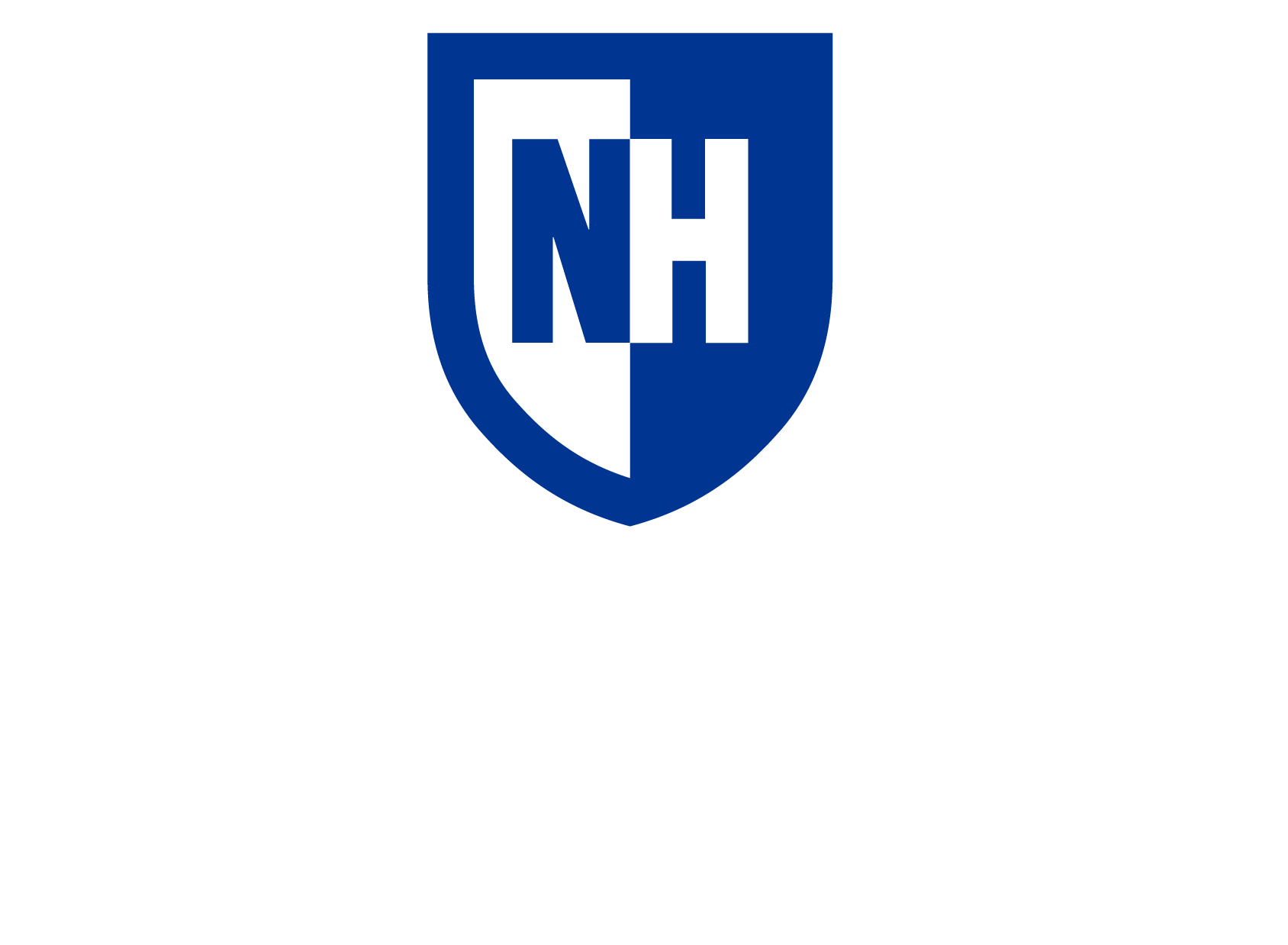